AKTIVITET
6.2		             				 Enheter för volym
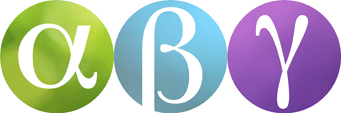 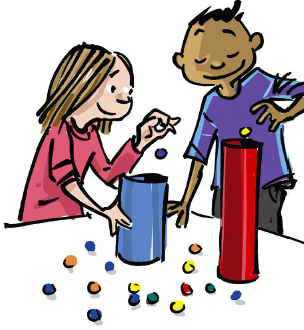 Ärtor i rören
Materiel:
Ett tjockt A4-papper, sax, tejp och ärtor eller bönor.
Antal deltagare:
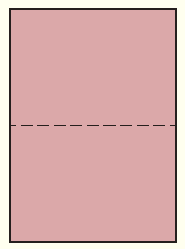 2-4 st
A
Dela papperet på mitten så att du får två lika stora bitar.
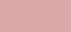 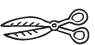 Rulla ihop ena biten från långsidan så
att du får ett rör. Låt sidan överlappa
med 0,5 cm och tejpa sedan ihop röret.
B
C
Rulla ihop den andra biten från kortsidan. Tejpa ihop på samma sätt.
D
Gör två bottenplattor till dina rör och tejpa fast dem.
AKTIVITET
E
Nu har du gjort två olika rör av två lika stora pappersbitar.
Får det plats lika många ärtor i båda rören?
Har rören lika stor volym?
F
Vad kom ni fram till?
Använd begreppen basyta och höjd.
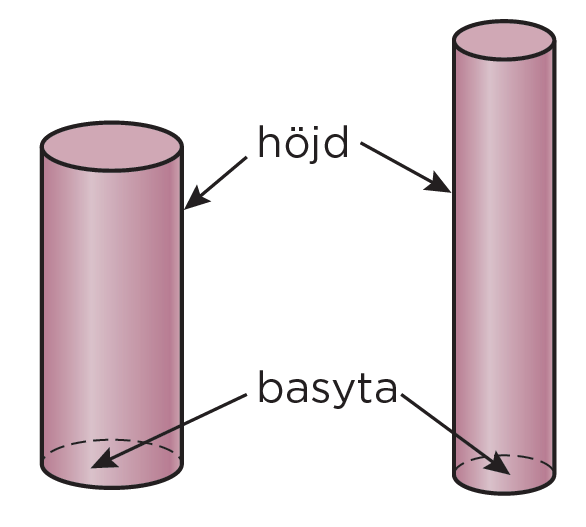 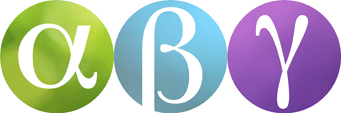 Enhetsomvandlingar
Volym kan mätas i många olika enheter. Volymen av mjölk mäts ofta i liter, grädde i deciliter, läsk i centiliter och parfym i milliliter.
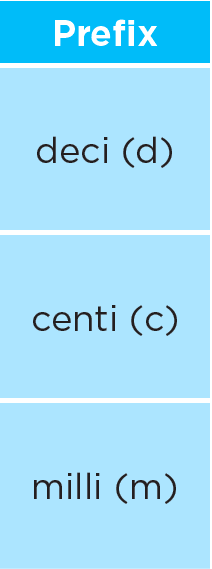 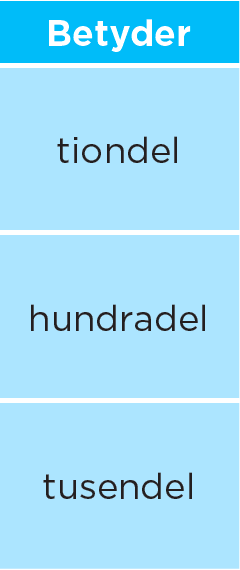 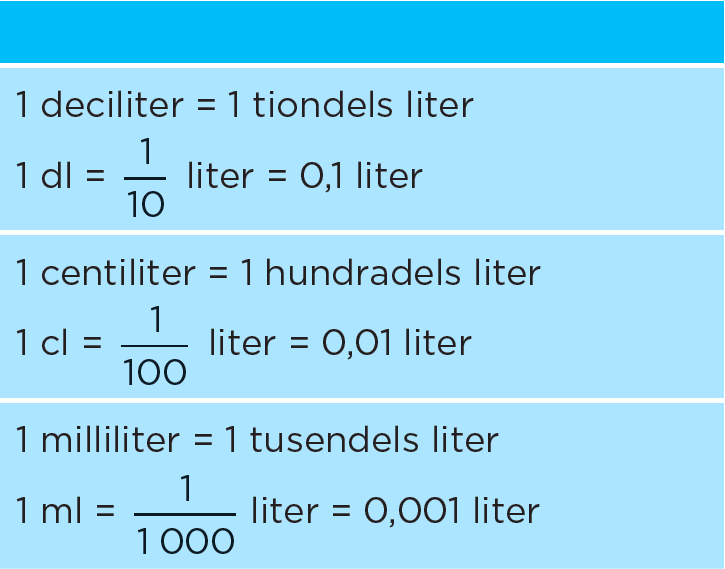 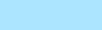 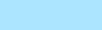 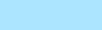 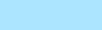 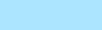 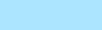 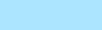 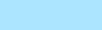 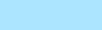 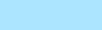 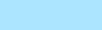 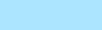 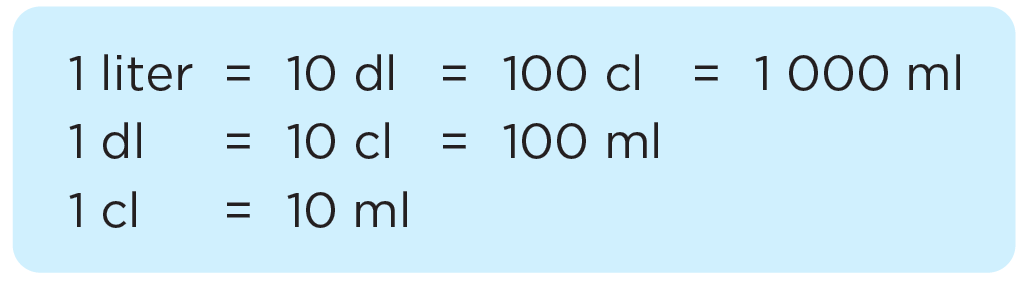 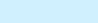 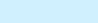 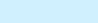 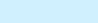 Viktiga samband
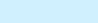 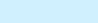 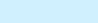 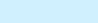 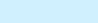 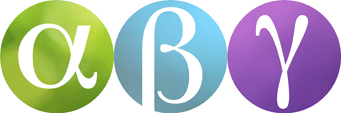 Exempel
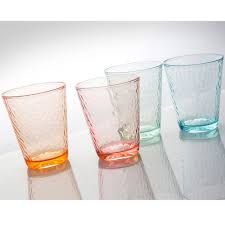 Ett vanligt dricksglas rymmer 0,2 liter. Skriv volymen i
a) deciliter
c) milliliter
b) centiliter
2 liter = 200 cl

0,2 liter =         cl = 20 cl
2 liter = 20 dl

0,2 liter =        dl = 2 dl.
2 liter = 2000 ml

0,2 liter =            cl = 200 ml
2 dl
a) 0,2 liter =
20
2000
200
10
10
10
b) 0,2 liter =
20 cl
c) 0,2 liter =
200 ml
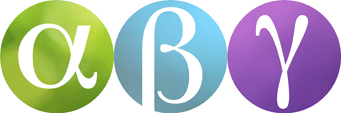 Exempel
Skriv volymerna i liter.
a) 5 cl
c) 4 liter 75 cl
b) 1 liter 5 dl
1 cl är 1 hundradels liter = 0,01 liter.

5 cl är 5 hundradels liter= 0,05 liter.
0,05 liter
a) 5 cl =
1 dl är 1 tiondels liter = 0,1 liter.

5 dl är 5 tiondels liter = 0,5 liter.
b) 1 liter 5 dl =
1,5 liter
1 cl är 1 hundradels liter = 0,01 liter.

75 cl är 75 hundradels liter = 0,75 liter.
c) 4 liter 75 cl =
4,75 liter
Exempel
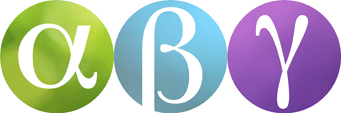 a) Skriv volymen i liter.
En kastrull är fylld med två och en halv liter vatten.
b) Skriv volymen i deciliter.
c) Hur mycket mer vatten kan man hälla i kastrullen om den rymmer 3 liter? Svara i centiliter.
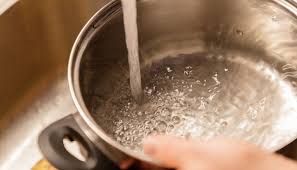 En halv liter =       liter = 0,5 liter.

Då är två och en halv liter = 2,5 liter.
1
a) Två och en halv liter =
2,5 liter
2
b) 2,5 liter =
25 dl
2 liter = 20 dl och 0,5 liter = 5 dl.
c) 2,5 liter =
250 cl
Kan hälla i :
50 cl
(300 – 250) cl =
Svar: 	a) 2,5 liter		b) 25 dl	
		c)Man kan hälla i 50 cl i kastrullen.